TRIP (Transporting Residents with Innovative Practices) Collaborating to Improve Transportation Access in One Rural Community
Weyling White, MBA & Shelisa Howard-Martinez, MPA ERHD
Communities Joined in Action 2018 National Conference
Thursday, February 15, 2018 11:15am-12:15pm
[Speaker Notes: What transportation barriers and challenges that communities, particularly rural ones, have? (Audience will provide responses.)

Desired Outcomes of Session:
An introduction about innovative approaches, including peer-to-peer learning, in addressing transportation barriers in a rural community in North Carolina 
Insight about lessons learned and outcomes 
Concrete steps that attendees can use for designing community transportation initiatives]
Our Vision and Mission
Communities are healthy and committed to health equity for all.
Collaborating for health equity.
2/13/2018
www.caresharehealth.org
2
Our Work
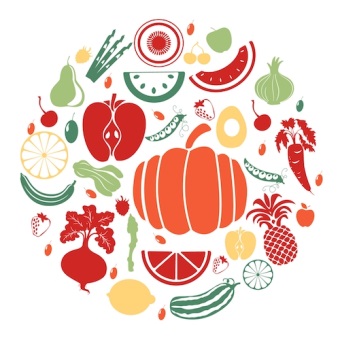 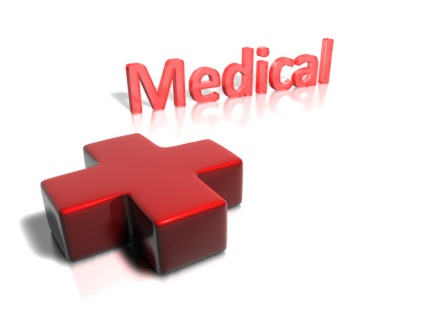 Care Share was founded in 2008


Our current board is comprised of 28 representatives from state and local level healthcare and policy organizations



We help communities coordinate care and resources for underserved people through collaborative networks and models
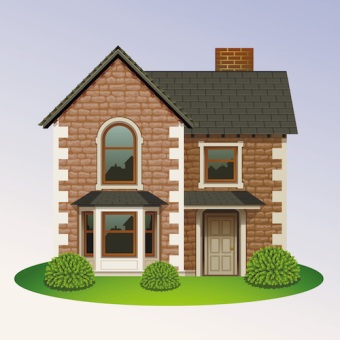 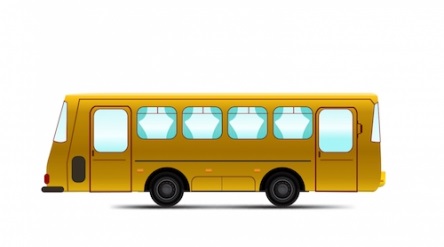 www.caresharehealth.org
2/13/2018
3
Collaborative Networks and Models
A collaborative network is an entity comprised of multiple state or local partners who integrate medical, preventative, community, social, and economic resources to achieve collective outcomes through a coordinated system of care. The network has a shared vision, purpose, priorities, strategies, and objectives aligned to improve the health of the underserved

A collaborative model is an approach local communities use to improve access to care and health for underserved people
2/13/2018
www.caresharehealth.org
4
Our Technical Assistance Services
Facilitation: We are neutral conveners to create solutions 
Collaboration Building: We work with communities to create long term collective buy-in through authentic partnerships and shared agreements
Resources: We collect and share promising practices for network development and operations
2/13/2018
www.caresharehealth.org
5
Our Services
Program Design and Evaluation: We provide guidance in specific programming and direct technical assistance with evaluation
Community Wide Planning:  We facilitate a strategic planning process to create a three-year plan for networks and their communities
Funding: We leverage resources at the state and local level and support collaborative funding across networks and sectors
2/13/2018
www.caresharehealth.org
6
Because of support from our 2 primary funders, the Duke Endowment and Blue Cross Blue Shield Foundation of North Carolina, many of our technical assistance services are provided to communities free-of-charge
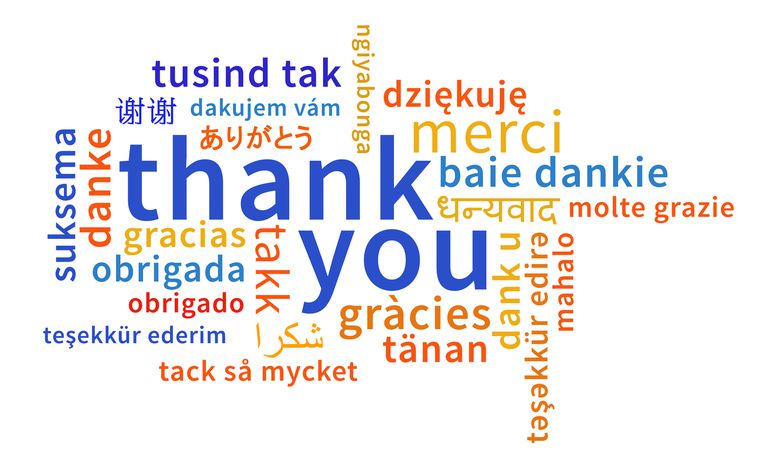 Peer-to-Peer Opportunities
Care Share coordinates shared learning experiences for representatives from both Collaborative Networks and Collaborative Models

Peer-to-peer opportunities are provided in a variety of ways including, webinars, conference calls, dissemination of promising practices documents and in-person meetings

Each year, the Duke Endowment convenes a meeting of Collaborative Networks from both North & South Carolina
[Speaker Notes: Transition to 2015 Transportation Summit with Linda Bonesteel from Tidelands Community Care Network.]
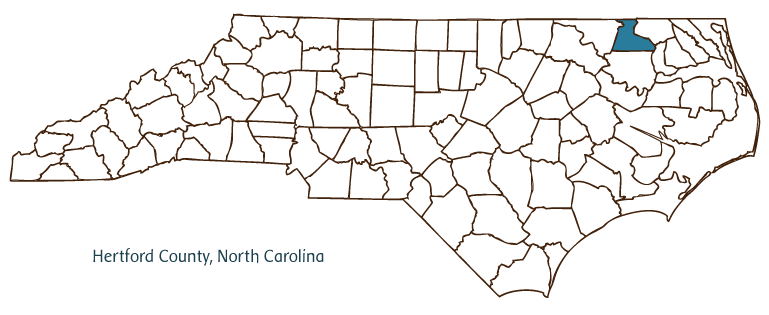 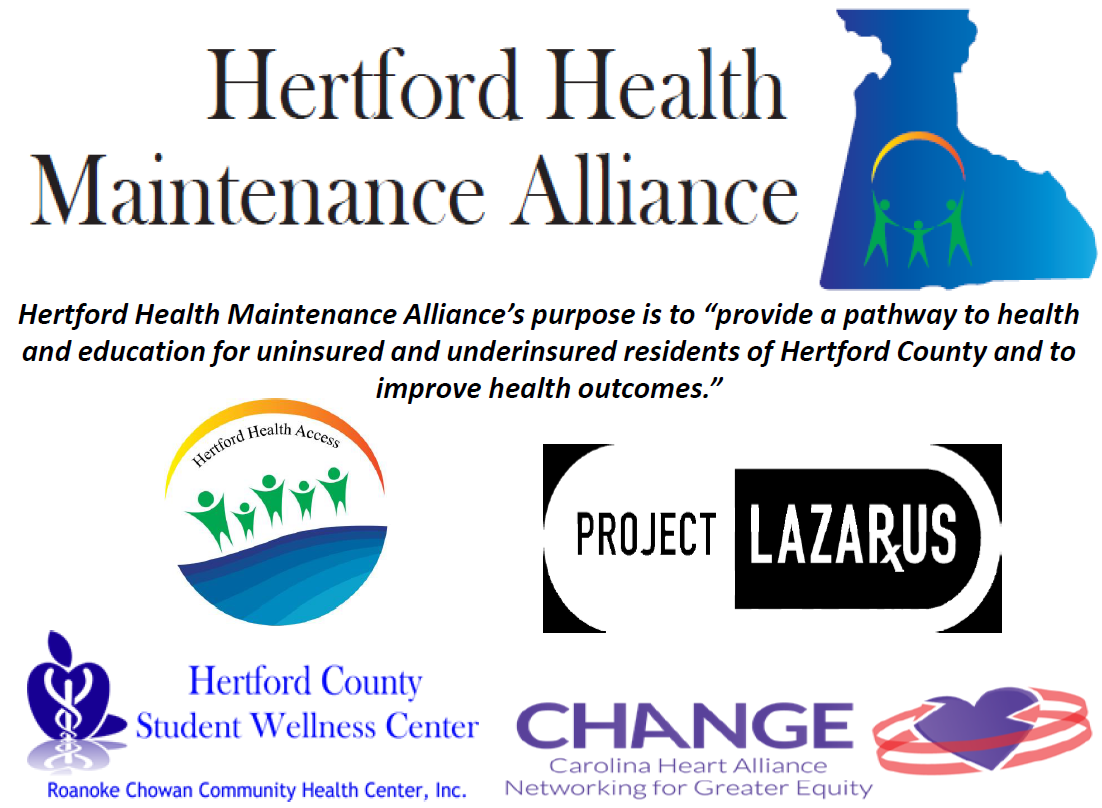 [Speaker Notes: Transition to Weyling.]
Hertford Health Maintenance Alliance Members
Choanoke Area Development Association (CADA)

Choanoke Public Transportation Authority (CPTA)

Chowan University

Hertford County Cooperative Extension

Hertford County Department of Social Services

Hertford County Office of Aging

Hertford County Public Health Authority
Hertford County Public Schools

Pregnancy Care Center of Ahoskie, Inc.

Roanoke Chowan Community Health Center

Roanoke Chowan Community College

Vidant Roanoke-Chowan Hospital

Trillium
Hertford Health Maintenance Alliance –Strategic Priority Areas
Refine network operations 
Address transportation barriers 
Develop collaboration with Bertie County
Strengthen health education programming and capacity to address Social Determinants of Health (SDH)
Promote lasting community change (sustainability)
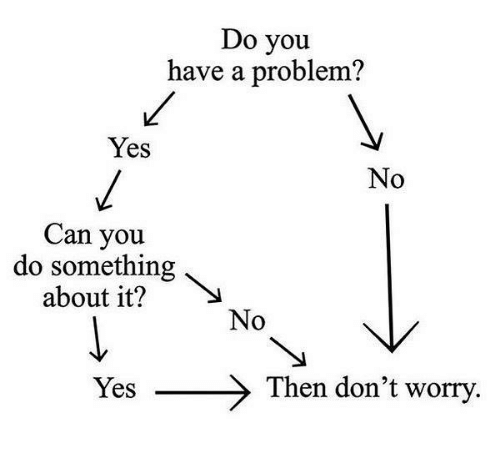 Transportation Survey - Demographics
Sample Size N=86
Residents of Hertford and Bertie Counties
60% uninsured
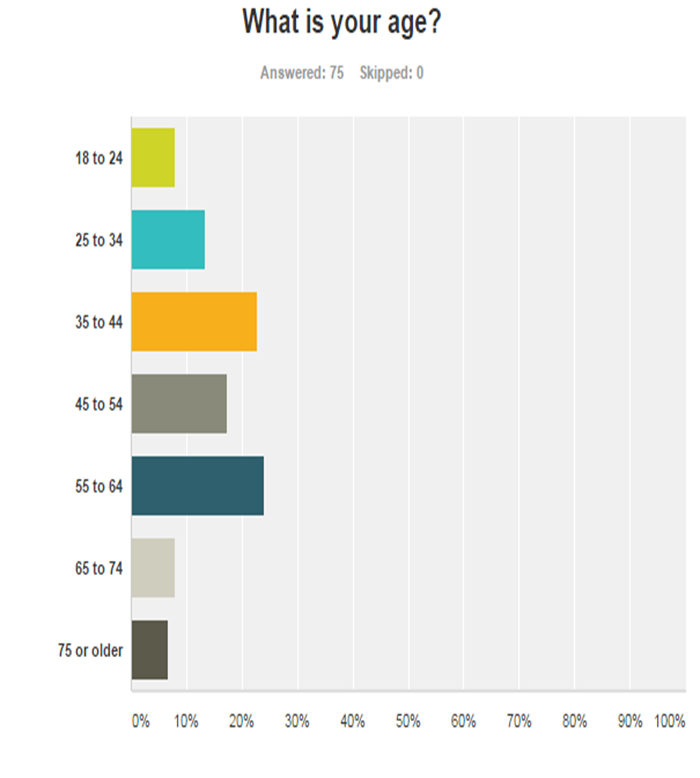 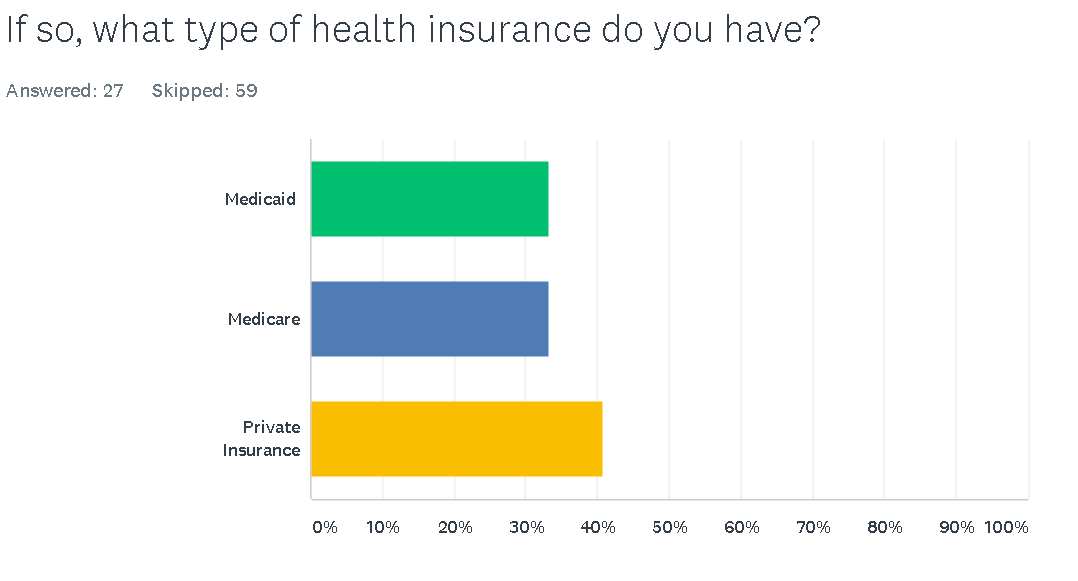 [Speaker Notes: Weyling - Do you want to share the results of the transportation survey?]
Transportation Survey
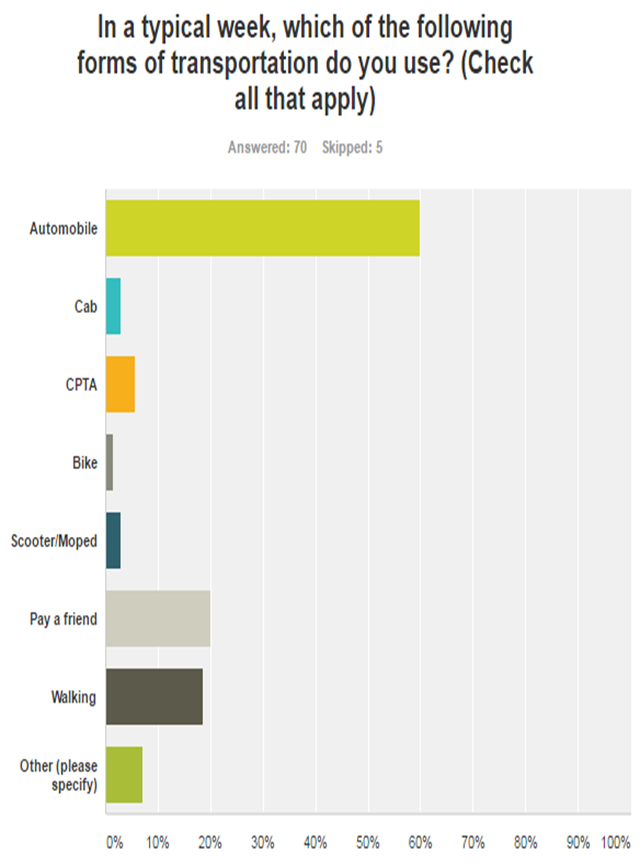 Transportation Survey
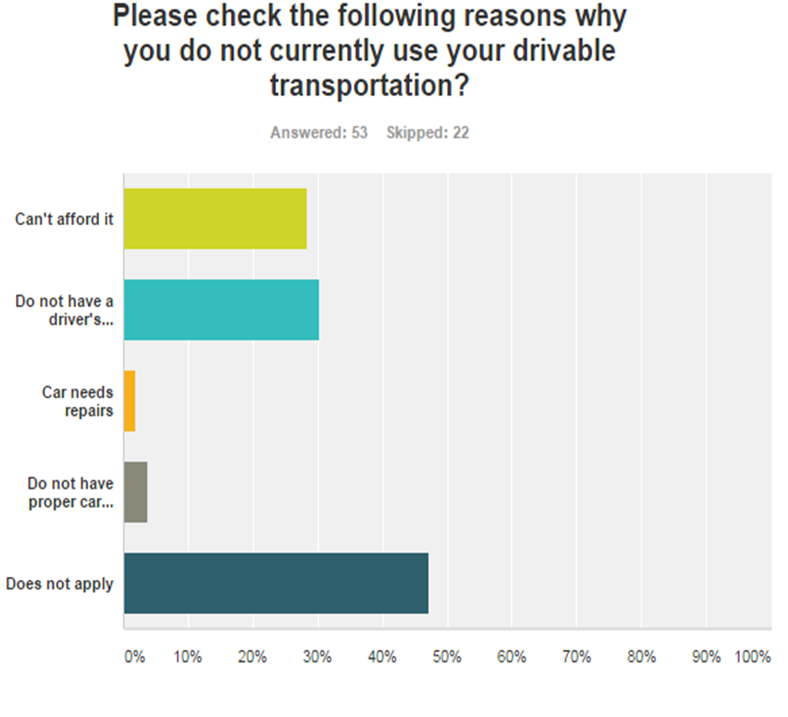 Transportation Survey
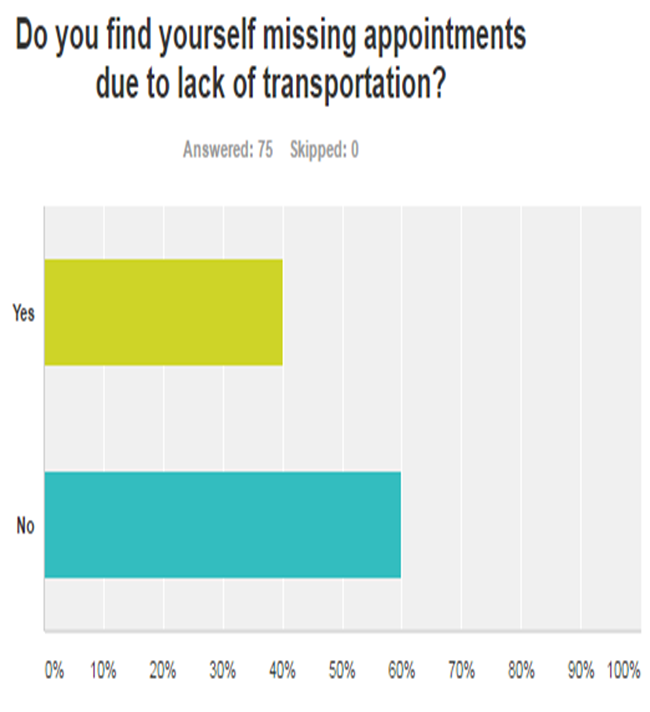 Transportation Survey
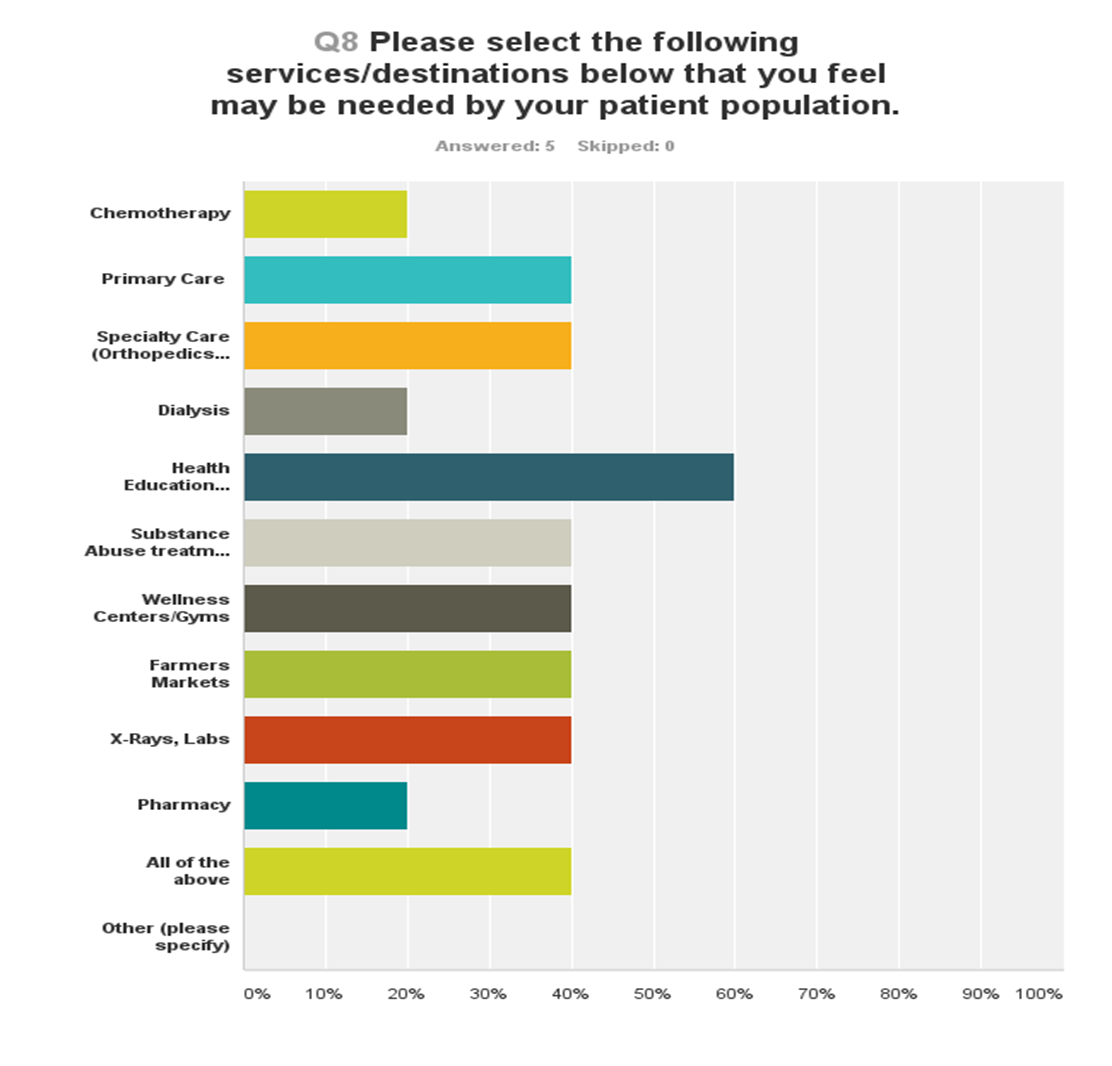 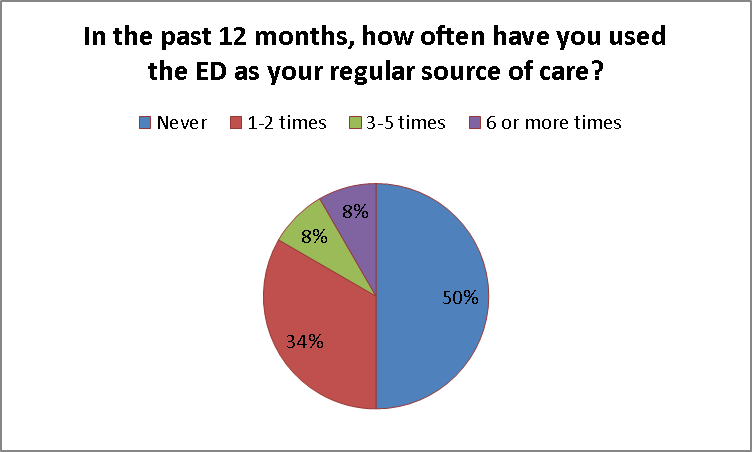 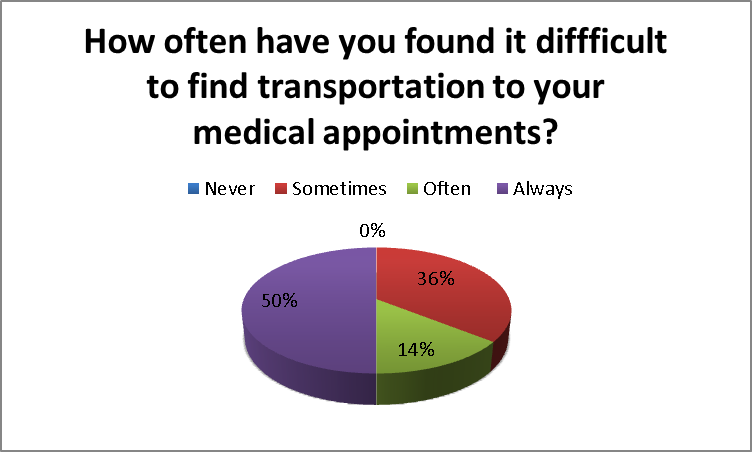 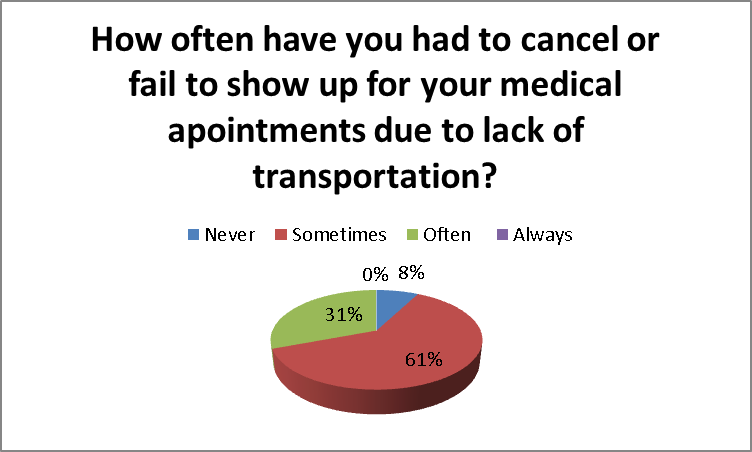 Financial and Food Barriers
92% cannot afford to see their doctor as often as they need to 


82% receives assistance paying for primary care visits through sliding fee program


48% listed food bank or family and/or friends as a primary source of getting food
Medical Necessity
60% rated their overall health as fair, with 20%  reporting poor


41% Sometimes has their health condition affect their ability to complete everyday tasks	


67% of patients diagnosed with diabetes and patients with high blood pressure has self-reported only having their blood sugar and blood pressure checked during their visit with the PCP
May 2015 Hertford County Transportation Summit
Share findings from transportation needs survey

Share promising practice to address transportation needs 

Identify & prioritize gaps 

Design next steps, including develop core group to carry on work
[Speaker Notes: We used a small group process to analyze and prioritize gaps. Community members invited included local transportation providers.]
May 2015 Hertford County Transportation Summit
Georgetown Community Care Network - Transportation Planning
Inventory all community resources

Identify gaps

Plan services

Consider creating a single entry point for community to utilize services

Engage the community
Georgetown Community Care Network – Next Steps
Educate community about existing transportation resources

Develop advocacy plans to increase transportation options for their community

Design a pilot to provide transportation to patients
Summit Findings
Gaps:
Timing of services, including coordination of rides and appointments
Regional coordination to providers outside of Hertford
Wait time
No transportation for non-medical/ healthcare services: pharmacy, WIC, grocery, other 
Eligibility barriers - some transportation providers can only serve specific populations
Affordability including public bus service
Liability coverage
Knowledge of who needs services
Summit Findings
Invite key stakeholders to participate in process

Assemble core group to learn more about barriers for local transportation providers

Design pilot
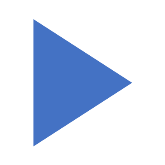 Next Steps
Possible Solutions?
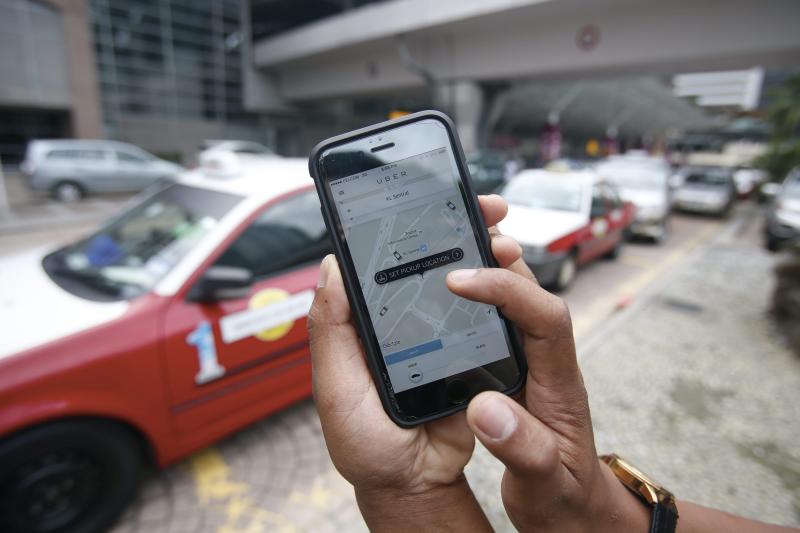 Can  UBER  work  in  a  rural  setting?
PROS vs. CONS
Patient-Centered Transportation
Transportation Pilot - Patient Populations
<50 Patients
Local Transportation Drivers
Collaboration
GPS Tracking
Patient Safety
200 mile radius
Waiting Time
Flexibility
Reimbursement
Communication
Driver Schedule
Fhases System
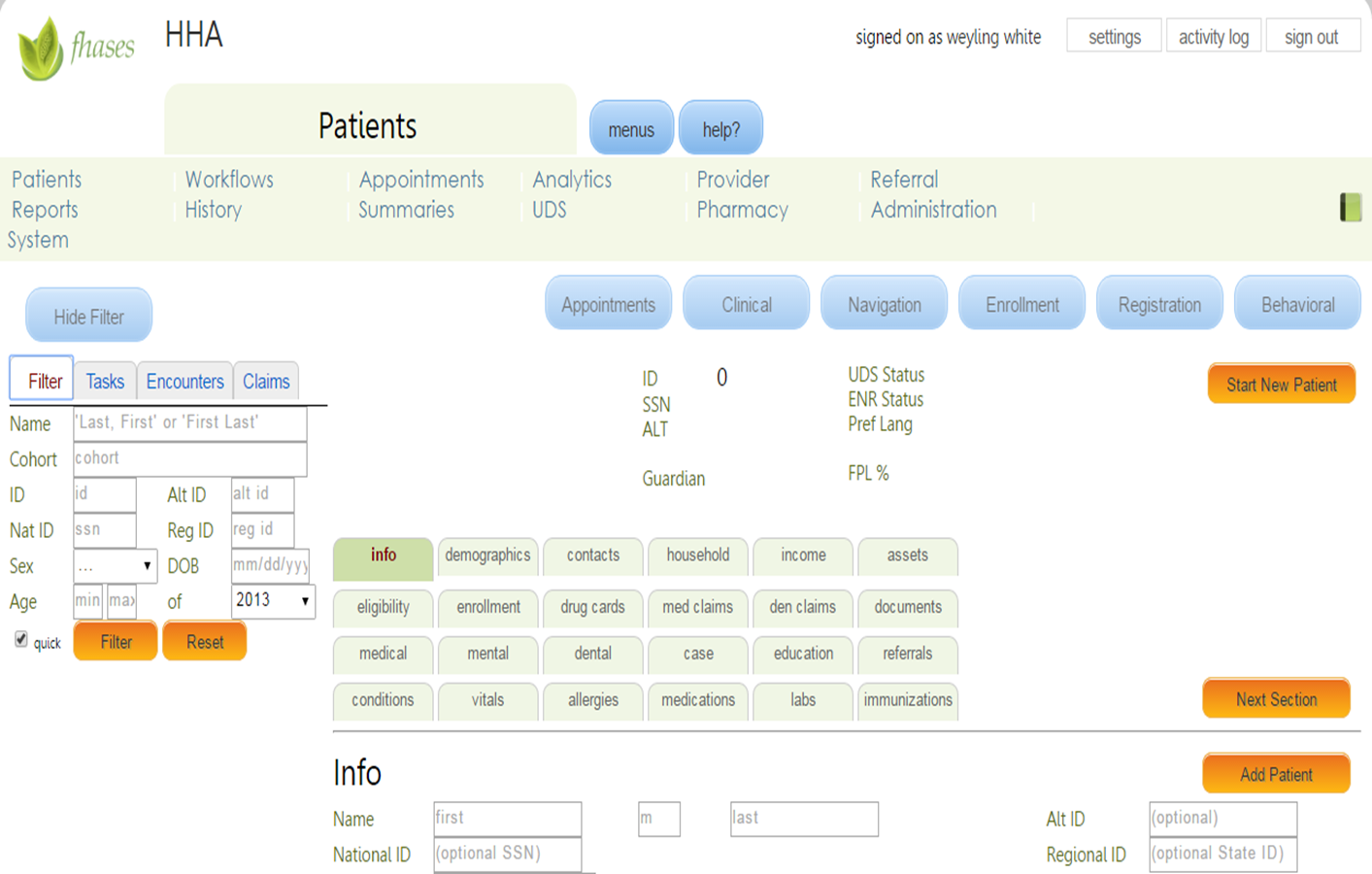 Reimbursement Rate & Model
$2.00 pick-up fee or meter drop 
$1.00 Per Mile RT (Within Hertford/Bertie County)
$ 0.75 Per Mile RT (Out of Area)
$0.25 Per Minute Waiting Time

Estimated total trip cost (In Area): $41.60 
Estimated total trip cost (Out of Area): $122.75
HHMA TRIP PILOT
Applied to Vidant Roanoke Chowan Hospital’s Foundation- 
Fall 2016

 Grant  Awarded -
 January 8, 2017

 Pilot Launched- September 2017
First Quarter Destinations
LOCATIONS
SERVICES
Ahoskie Market
  ECU Endocrinologist
  ECU School of Dental Medicine
  East Carolina Heart Institute
  F2S2H Youth-Led Farmers’ Market
  Hertford County Public Health Authority
  Orthotics & Prosthetics East
  Physician’s East
  PORT Human Services
  Roanoke Chowan Community  Health Center
  Vidant Behavioral Health
  Vidant Medical Center
  Vidant Neurosurgery
  Vidant Physical Therapy
  Vidant Wellness Center
Behavioral Health
Cardiology
Chemotherapy
Dermatology
Diabetes Education
General Surgery
Food Access
Orthopedics
Pain Management
Primary Care
Prescription Pick-up
Radiology
Substance Abuse Treatment
First Quarter Clinical Measures
Patient A: Enrolled in HHMA TRIP program on 10-9-17.  Patient had not seen her doctor for diabetic needs since December 2015.  Patient’s A1C level was 8.0 upon enrollment.  Patient has had 3 primary care visits since TRIP enrollment and her current A1C level is 6.4.  

Patient B: Enrolled in HHMA TRIP program on 9-18-17.  Patient had uncontrolled hypertension.  Patient’s highest level was 152/100.  Patient has had 2 PCP visits since enrollment and has managed to bring his blood pressure reading down to 128/84.
First Quarter Clinical Measures….cont.
36% Patients with Diabetes and/or Hypertension

Diabetes only (1 patient):  A1C level decreased from 11.8 to 8.5 within 3 months

Hypertension only (18%):  66% improved blood pressure (controlled); 

Dual Diagnosis (15%): 1 patient improved levels for both
2 patients with improved bp levels but no change in A1C
1 patient with improved A1C level but no improved bp level
1 patient with no improvements

88% Reduction in ED Visits
First Quarter Utilization
Total Patients Enrolled =  33

Total miles transported = 2,115

Average waiting time per appointment = 1 hr. 13 mins	

Total cost for all transports = $2,647.74

Average cost of TRIP transport = $55.56
Lessons Learned
Strong Contracts and Vetting Processes
Communication is key
Reliable Technology
Flexibility


                                   Next Steps
Community Education
Full-Time Staff
MORE DATA
Design Process
Questions & Answers
Thank you! Weyling J. White, MBAPractice AdministratorRoanoke Chowan Community Health Centerwwhite@rcchc.orgShelisa Howard-Martinez, MPA ERHDDirector of Community EngagementCare Share Health Allianceshoward-martinez@caresharehealth.org